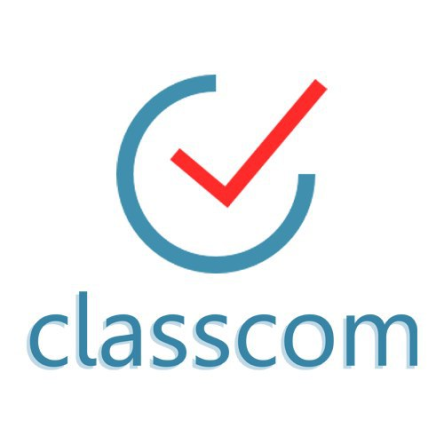 8
Русский язык
класс
Как указать на однородные действия, факты, явления? (2)

Мусурманова 
Юлия Юрьевна
Упражнение 121
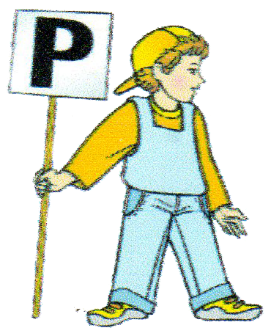 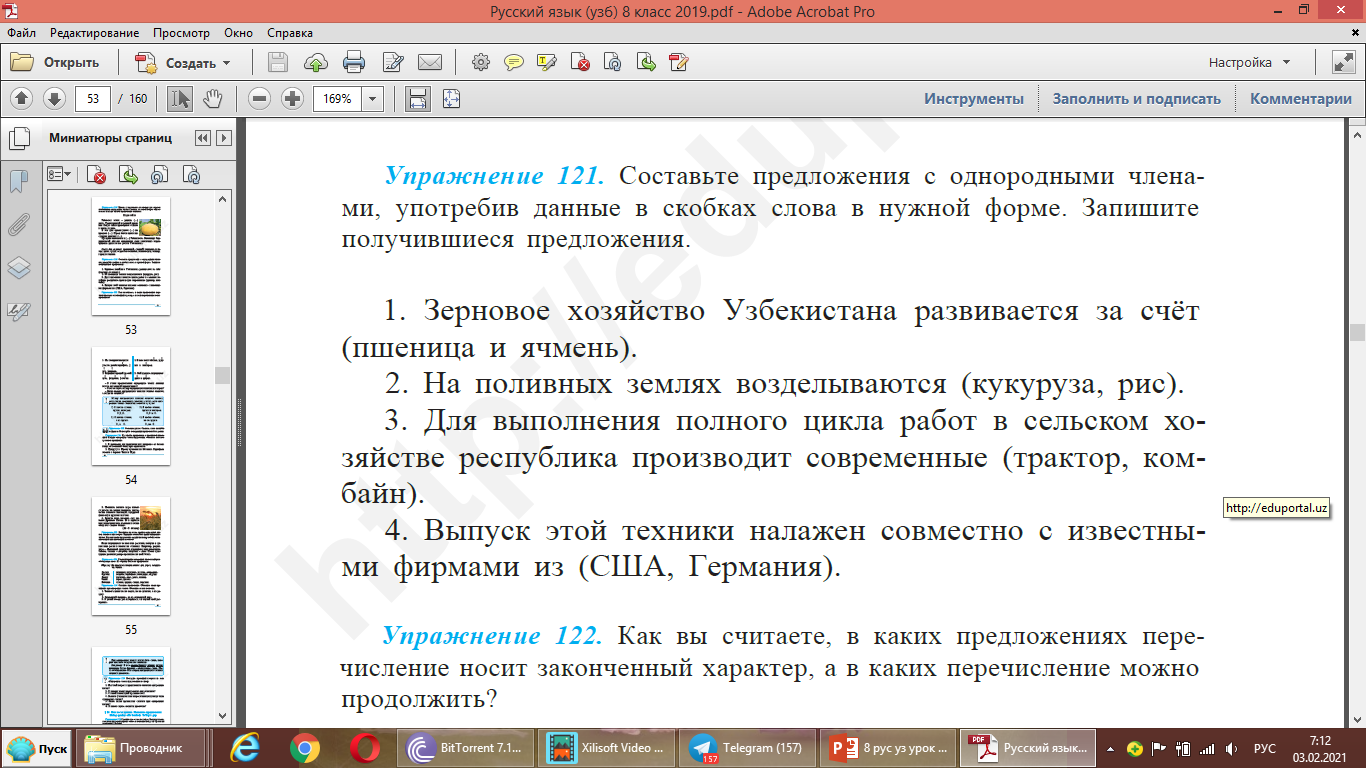 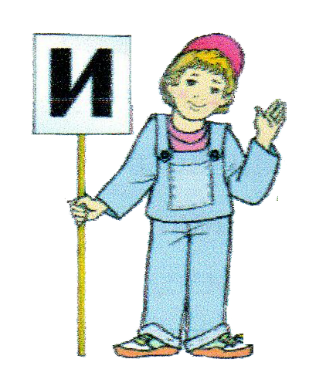 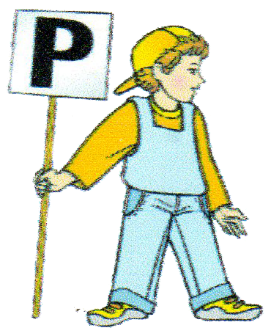 Упражнение 121
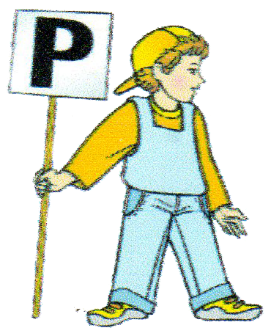 1. Зерновое хозяйство Узбекистана развивается      за счёт (чего?) пшеницы и ячменя. 
2. На поливных землях возделываются кукуруза, рис. 
3. Для выполнения полного цикла работ в сельском хозяйстве республика производит (что?) современные тракторы и комбайны. 
4. Выпуск этой техники налажен совместно с известными фирмами (какими?)  из США и Германии.
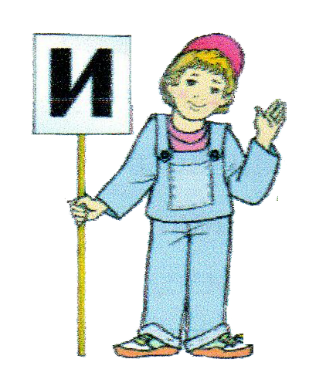 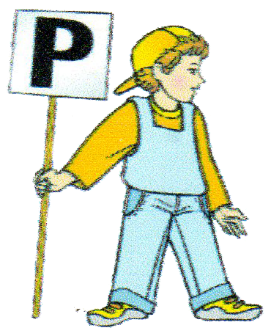 Упражнение 172
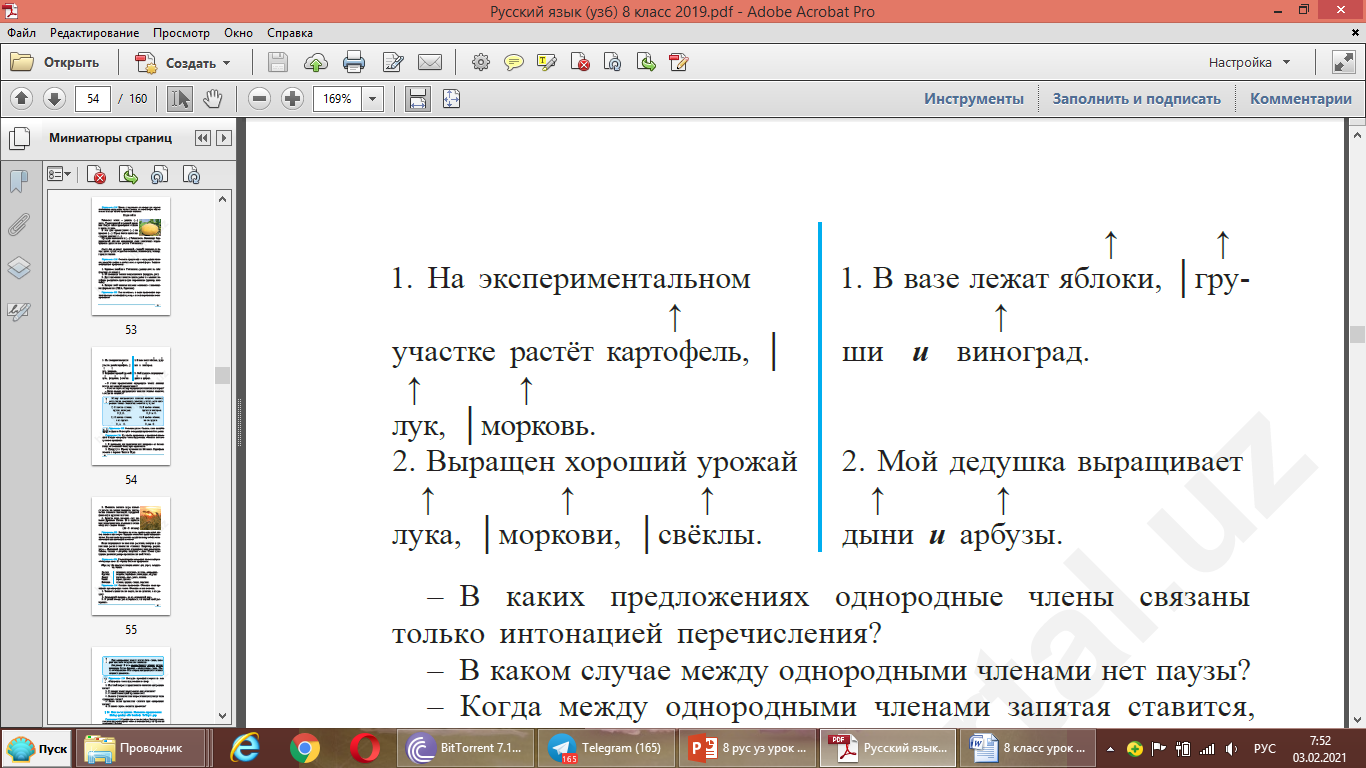 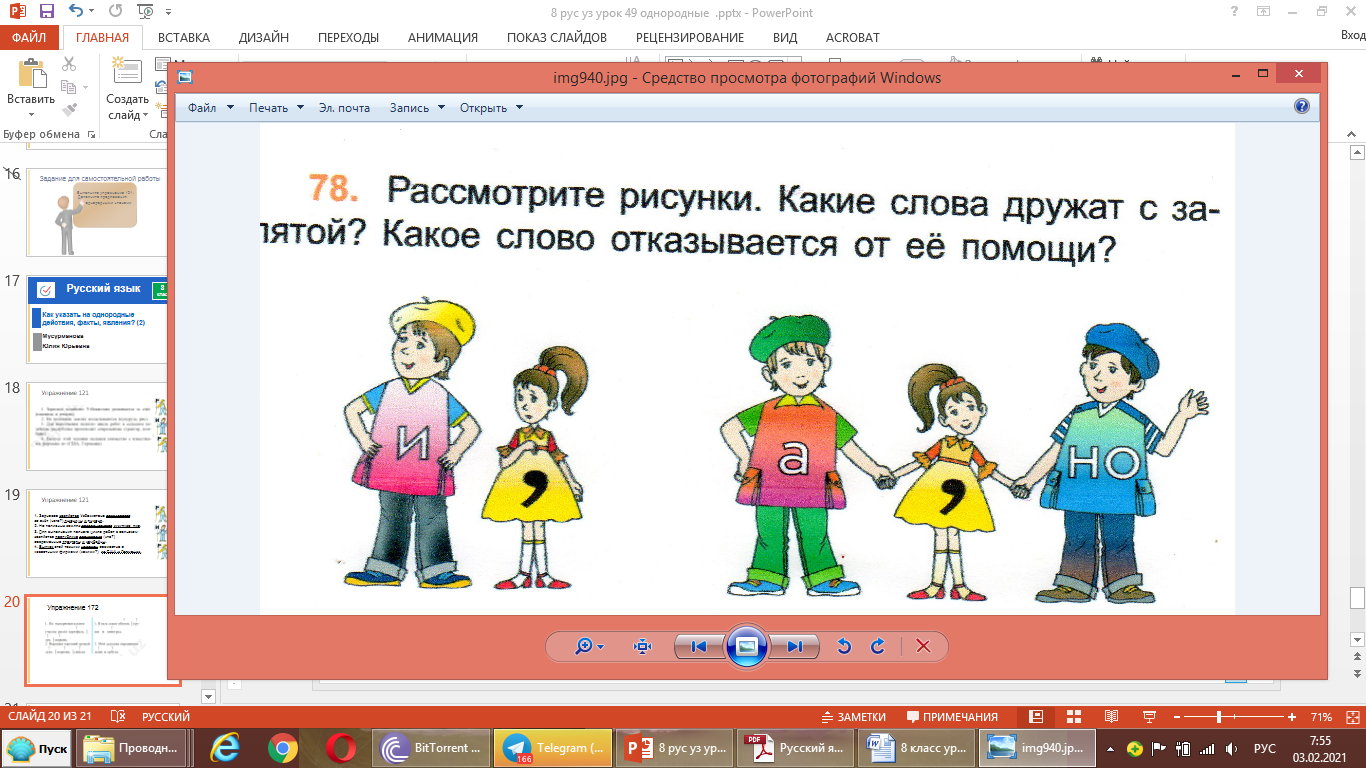 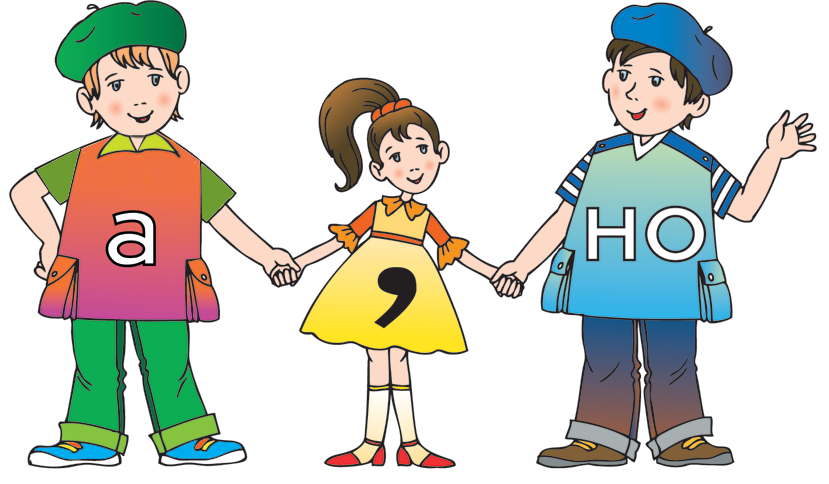 Запомните!
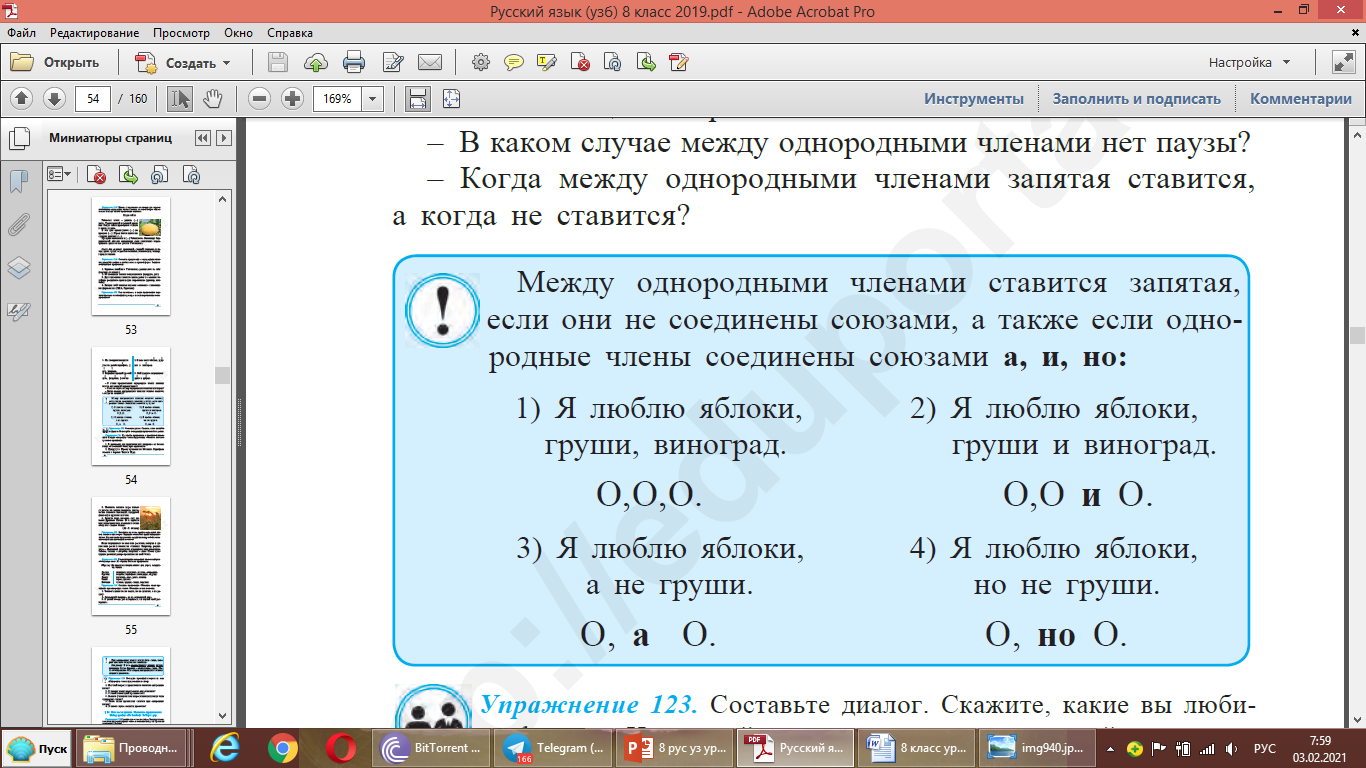 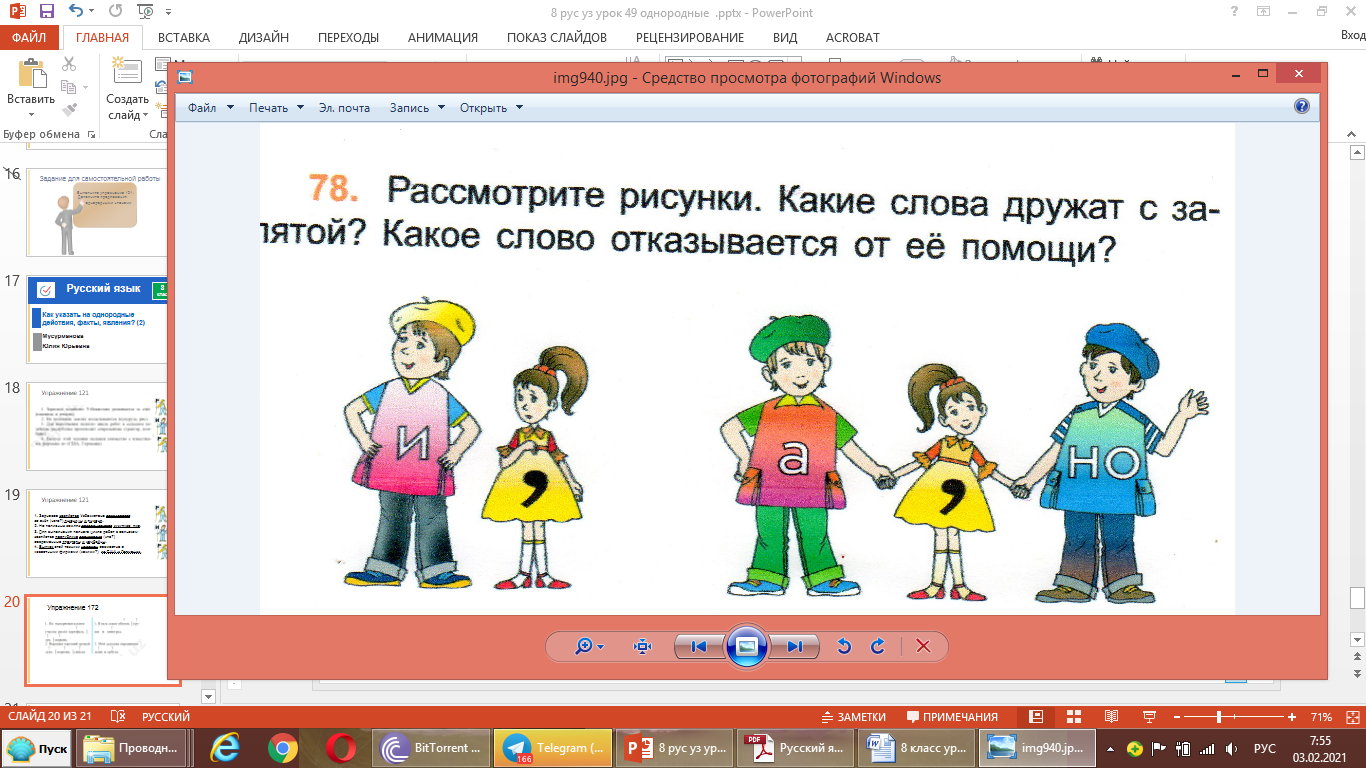 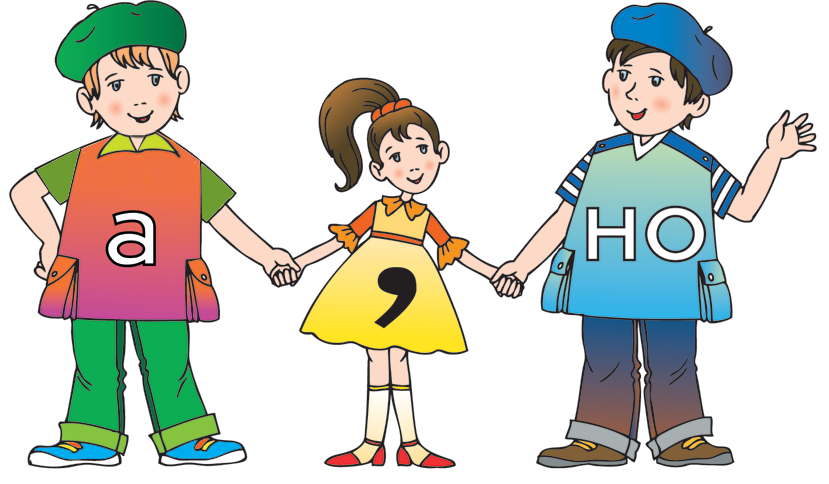 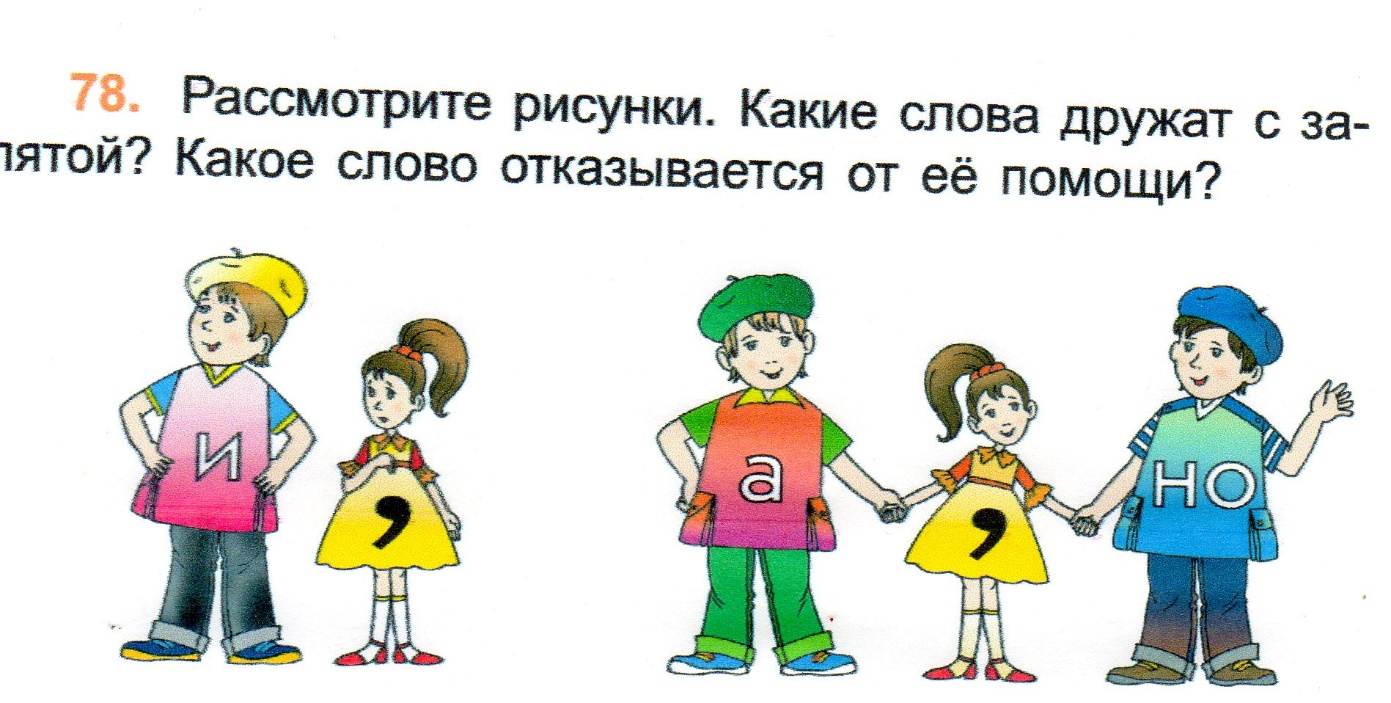 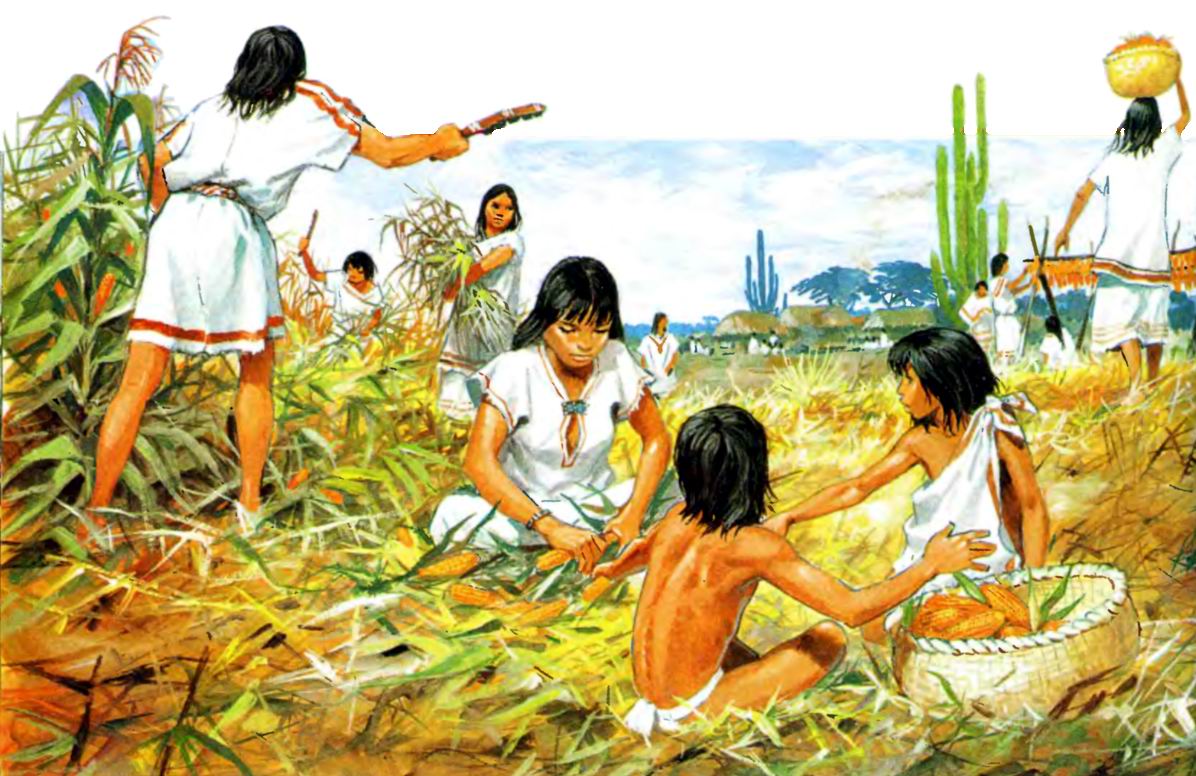 Упражнение 124
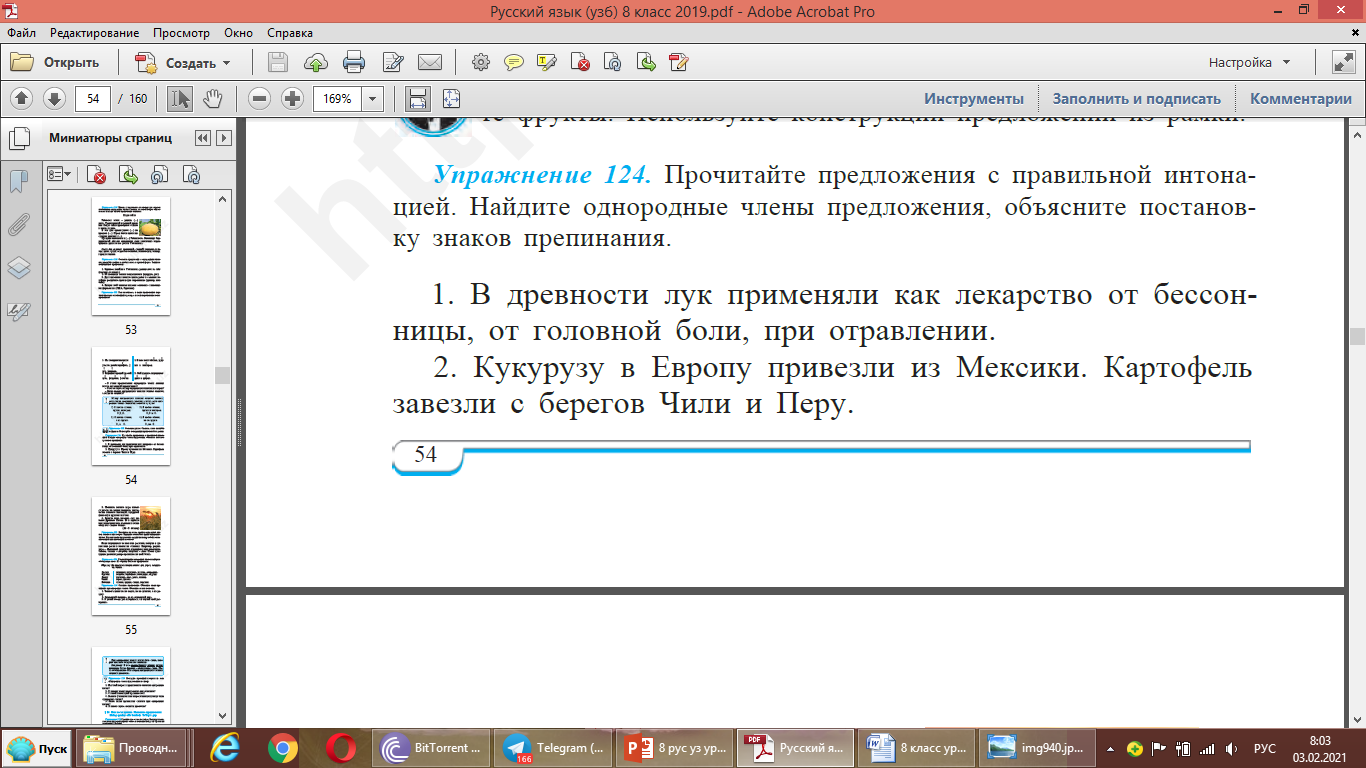 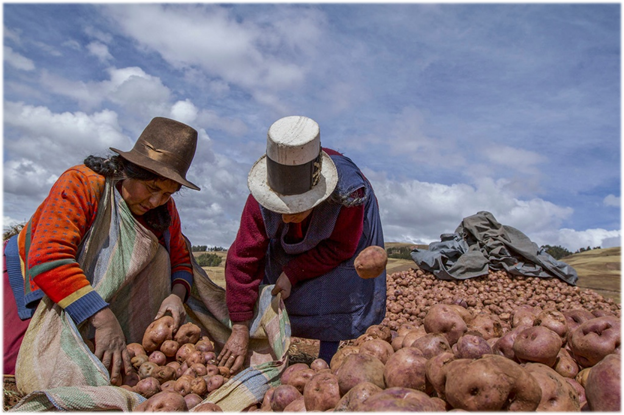 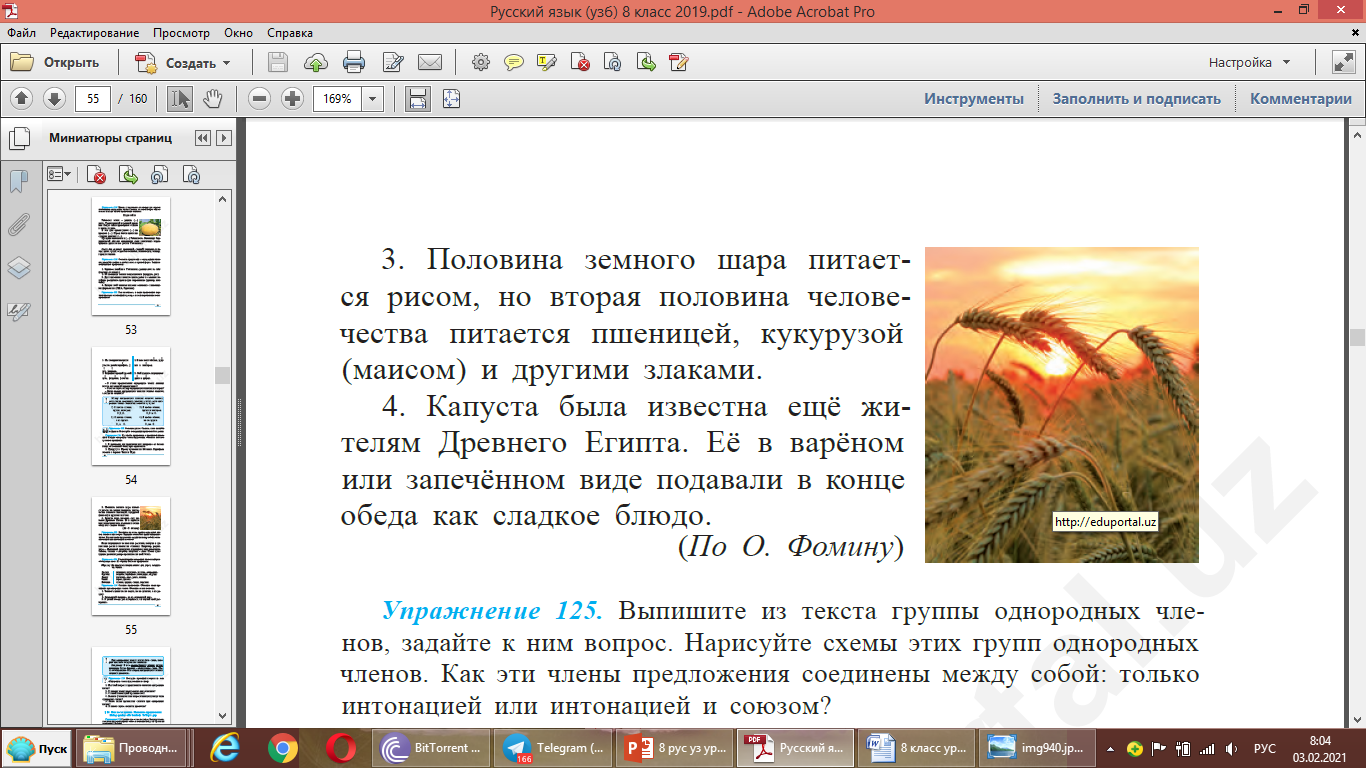 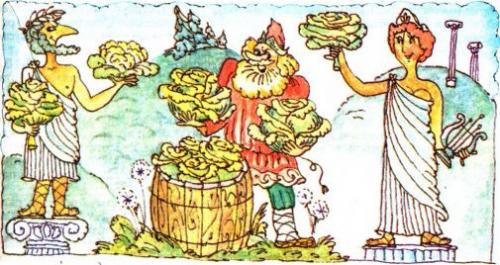 Проверяем!
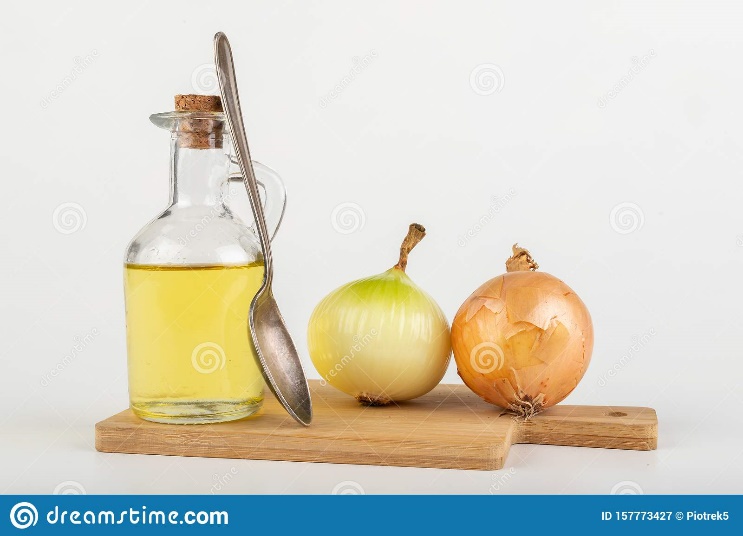 В древности лук применялся (для чего?) как лекарство от бессонницы, от головной боли, при отравлении. 

Капуста была известна ещё жителям Древнего Египта и Рима.
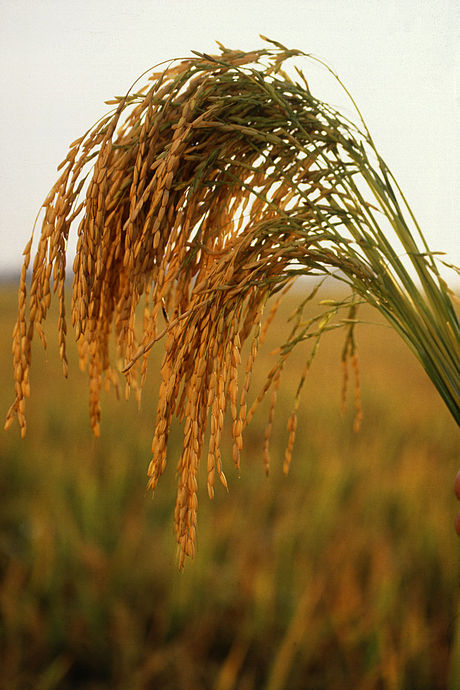 Упражнение 125
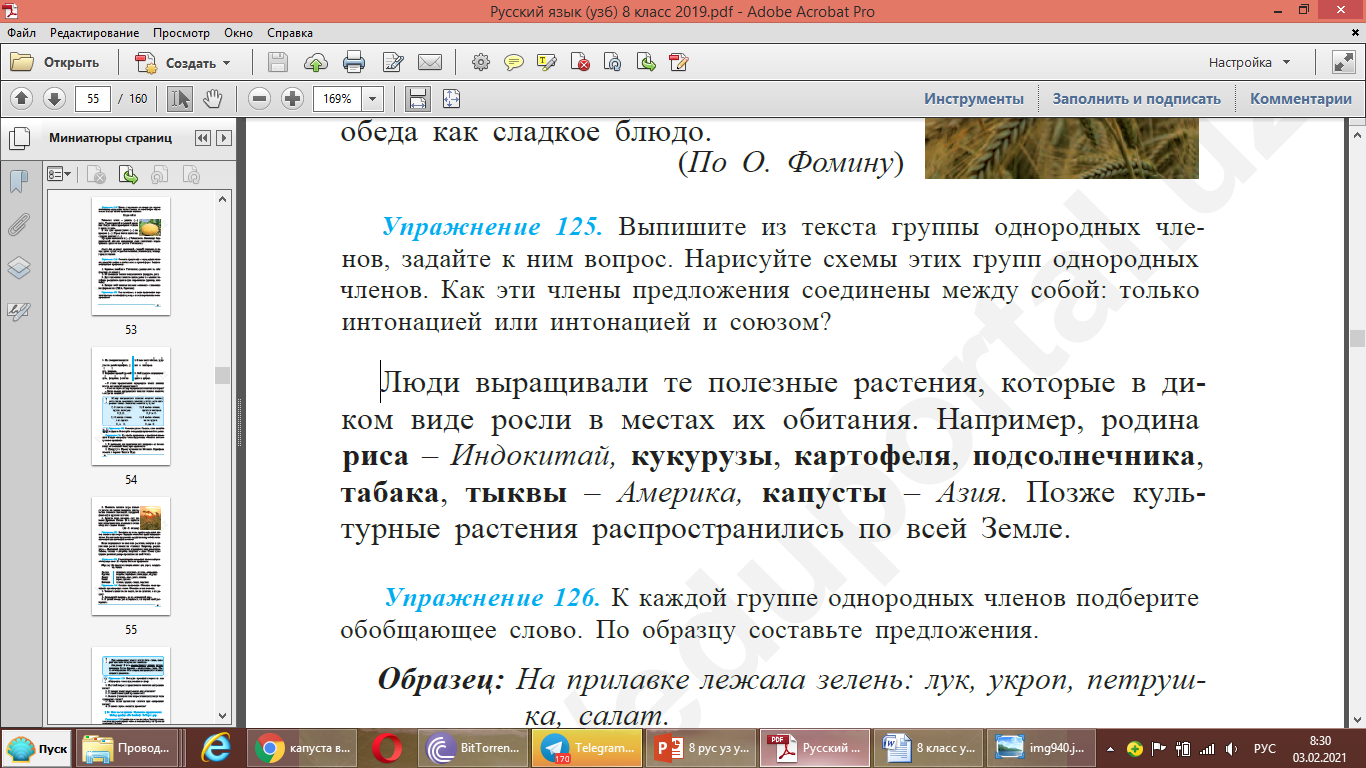 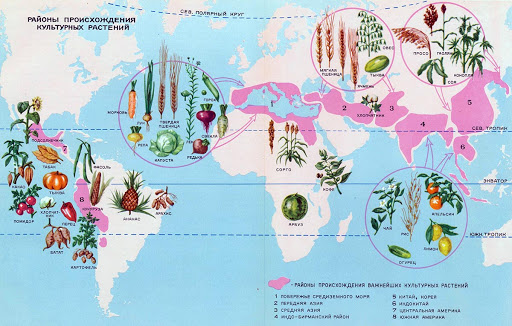 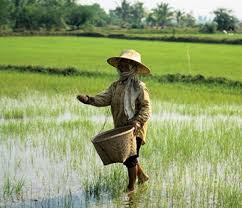 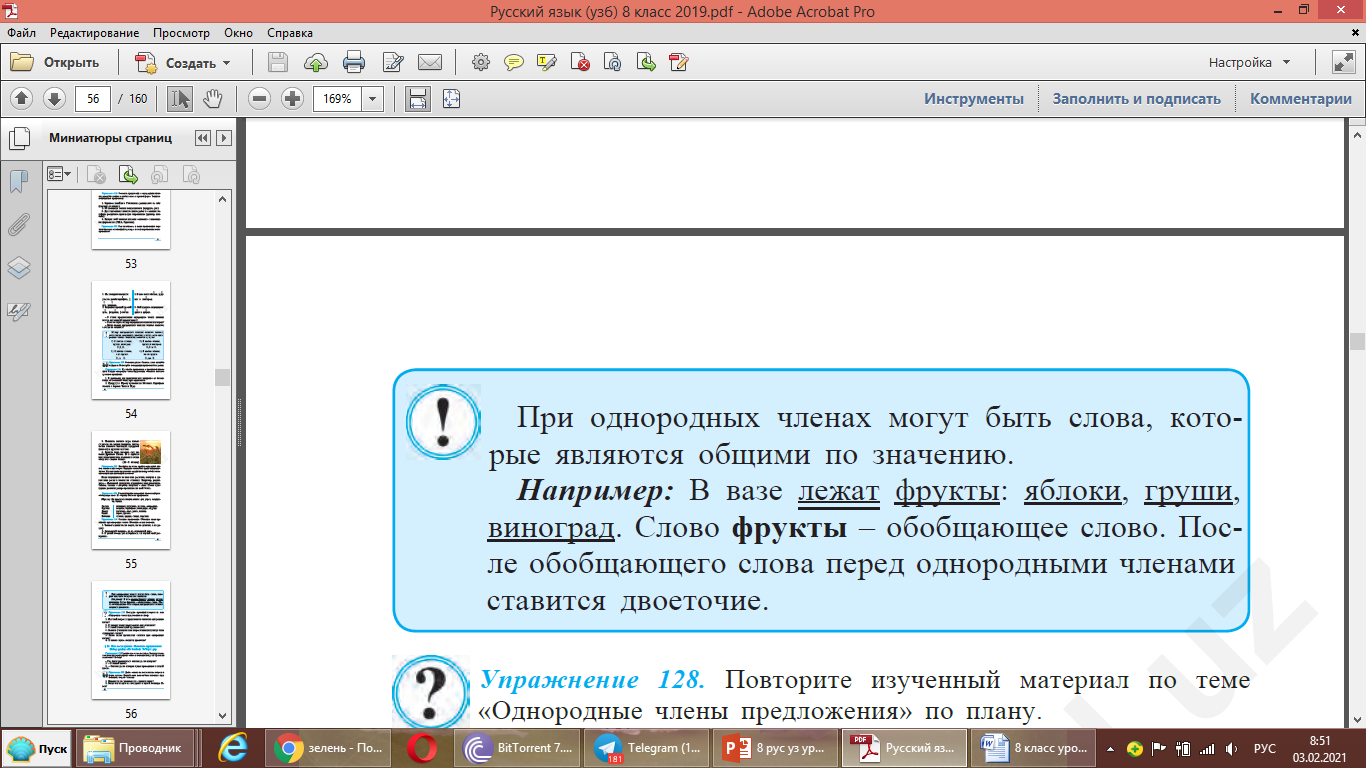 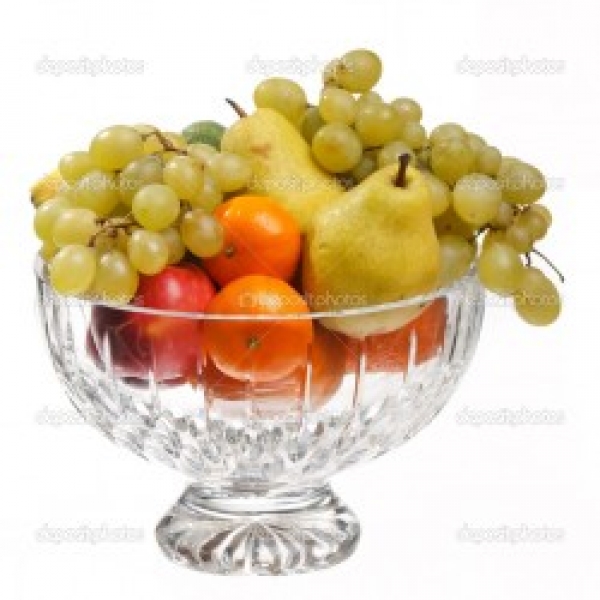 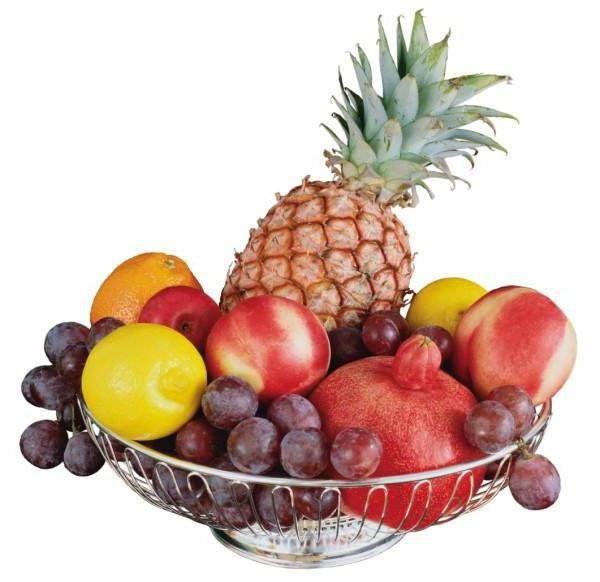 Упражнение 126
Образец: На прилавке лежала зелень: лук, укроп, петрушка, салат.
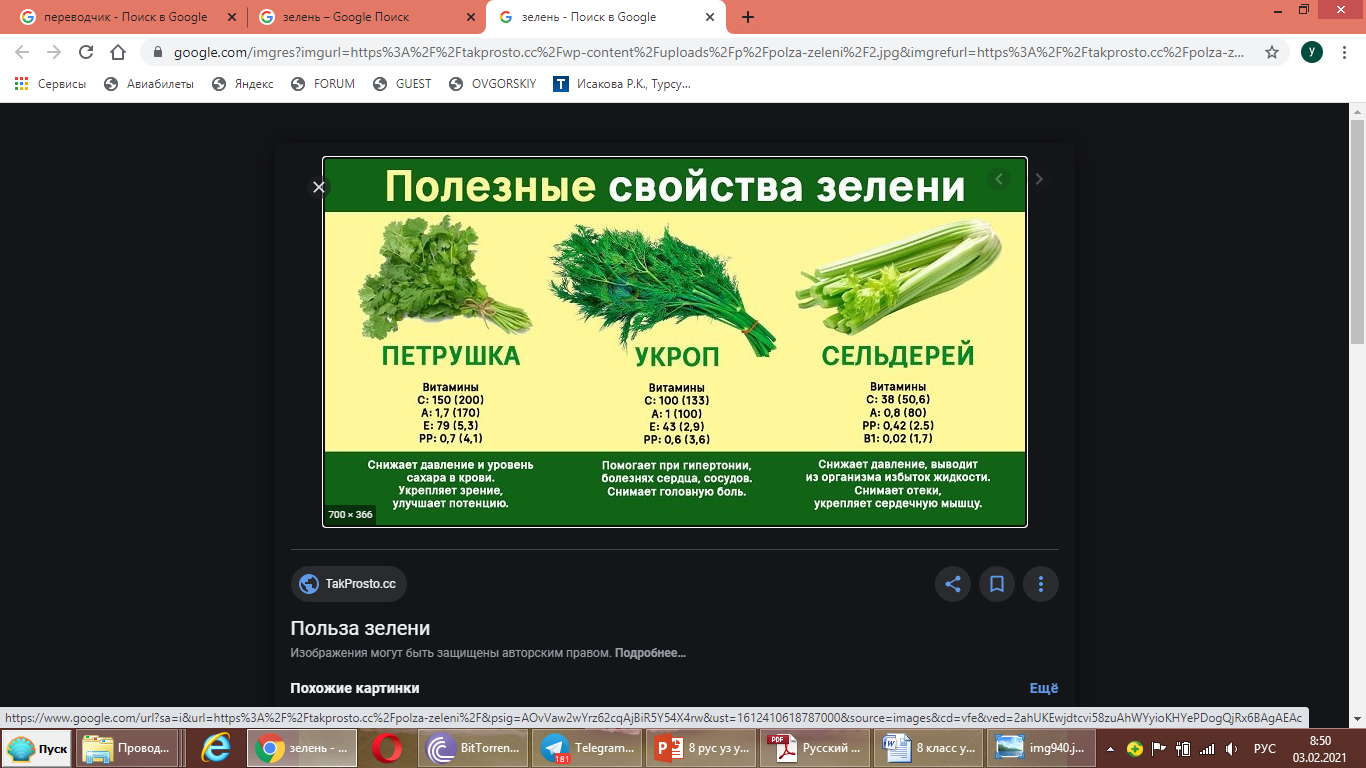 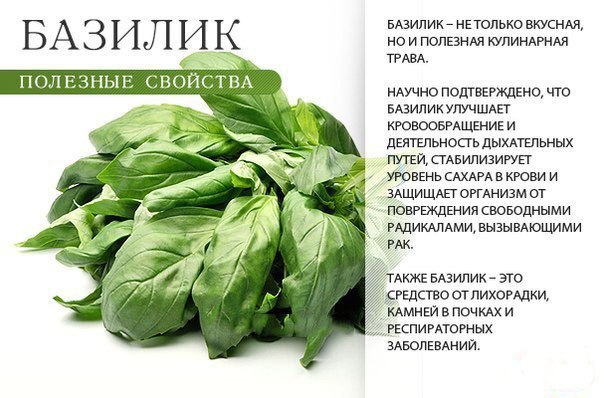 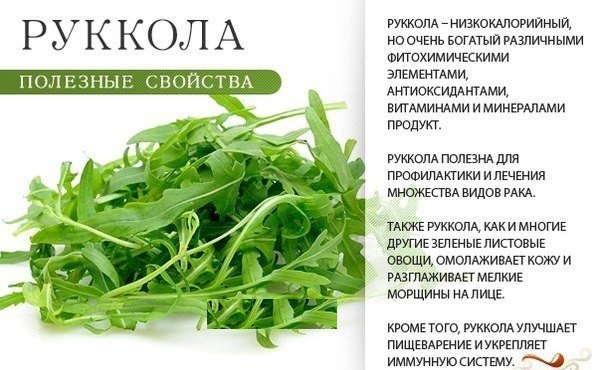 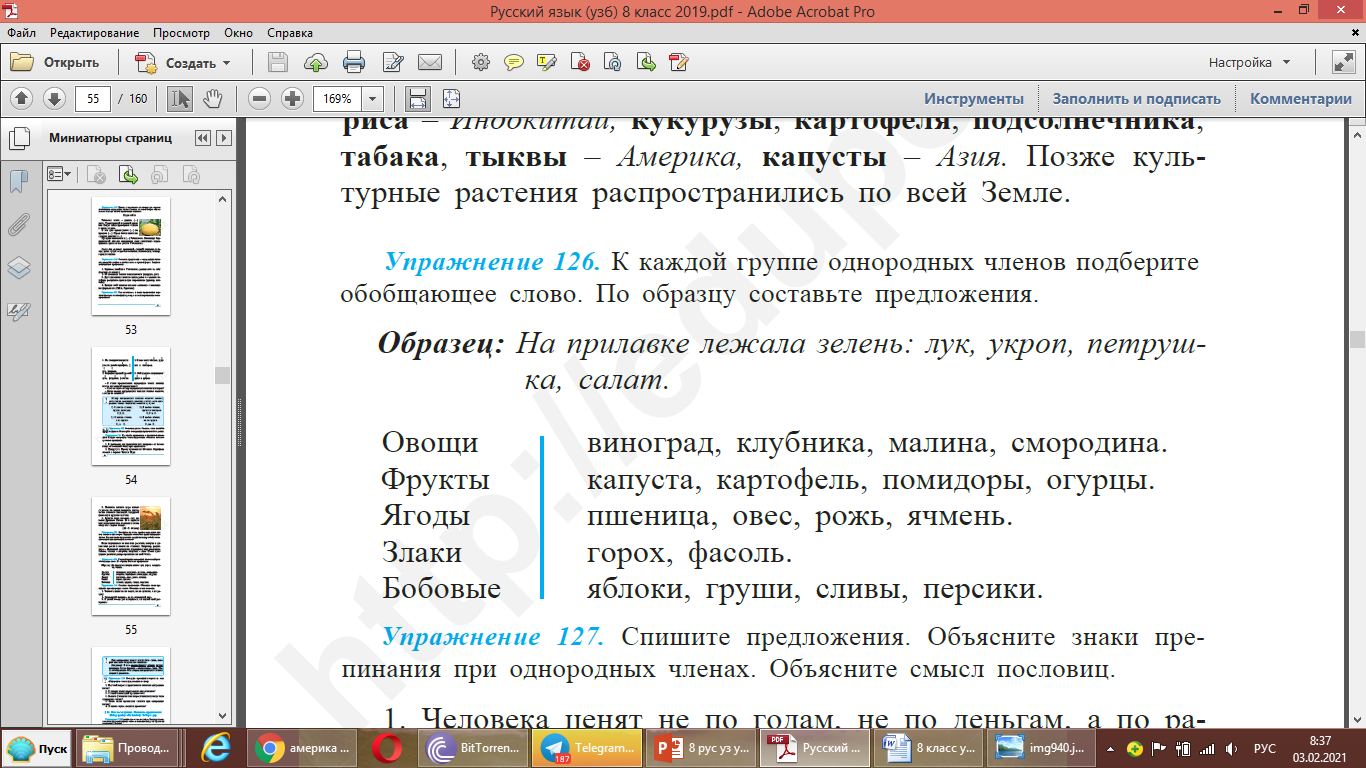 Проверим!
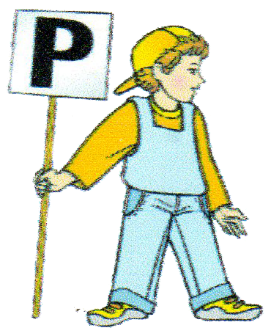 Бабушка приготовила варенье из садовых ягод: клубники, малины, смородины, крыжовника.
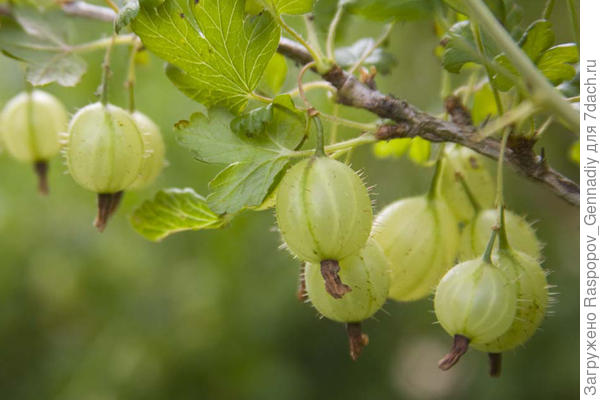 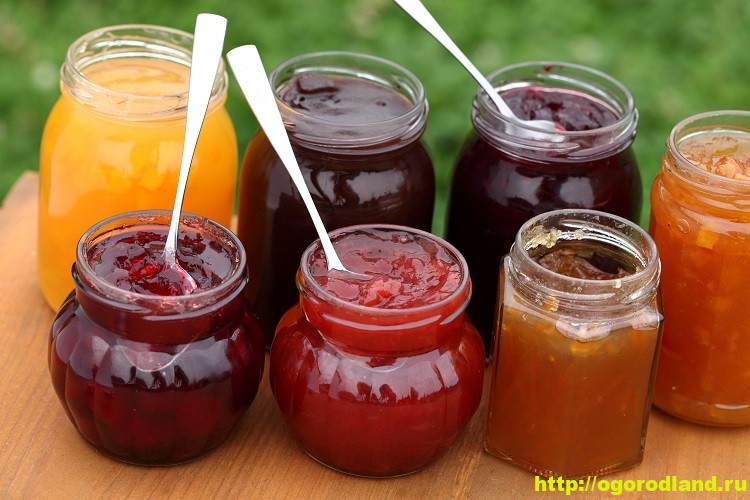 Проверим!
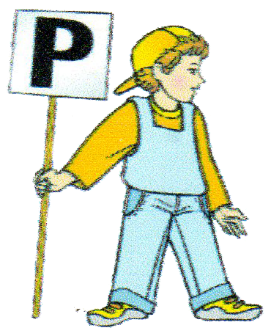 На прилавках появились горы фруктов: яблок, груш, слив, персиков.
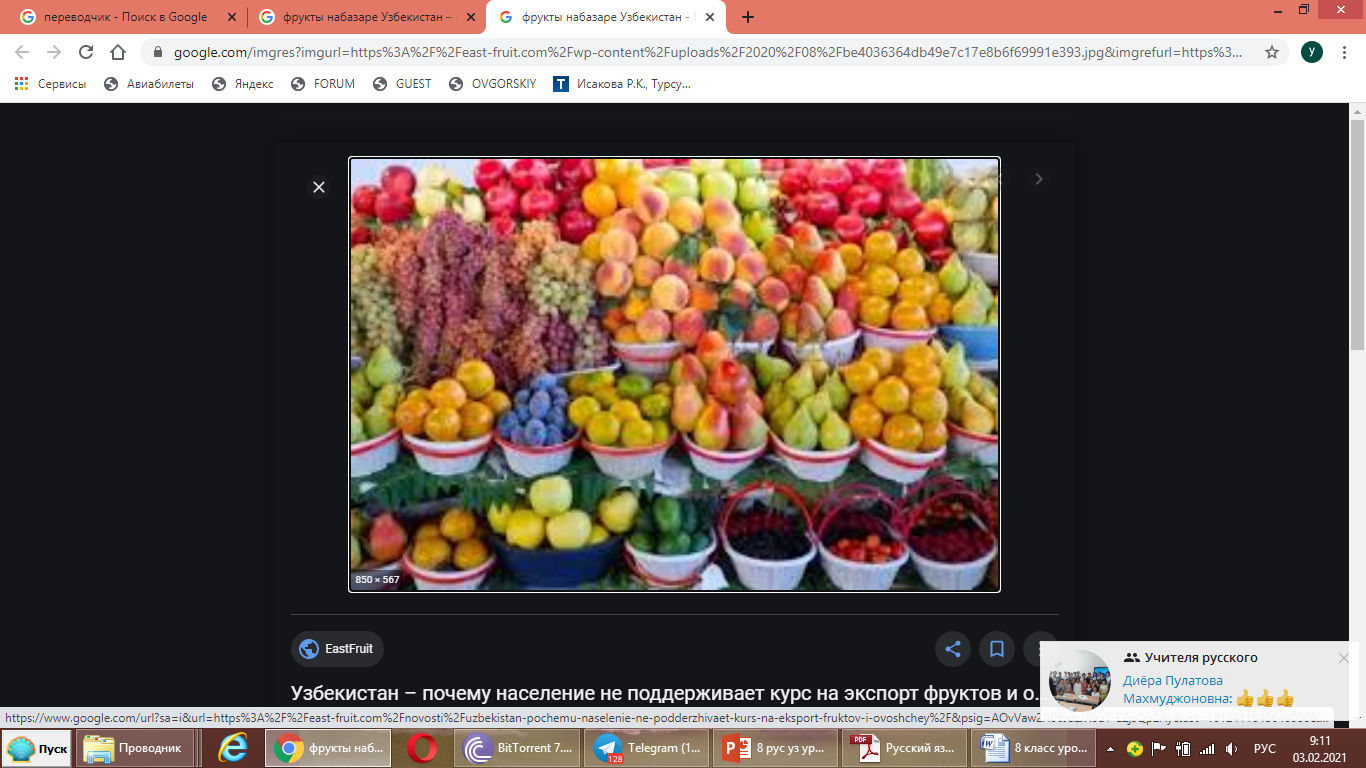 Проверим!
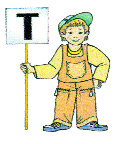 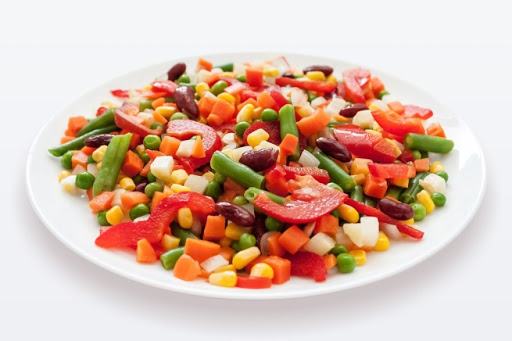 В меню мексиканского ресторана были различные блюда с бобовыми: горохом и фасолью.
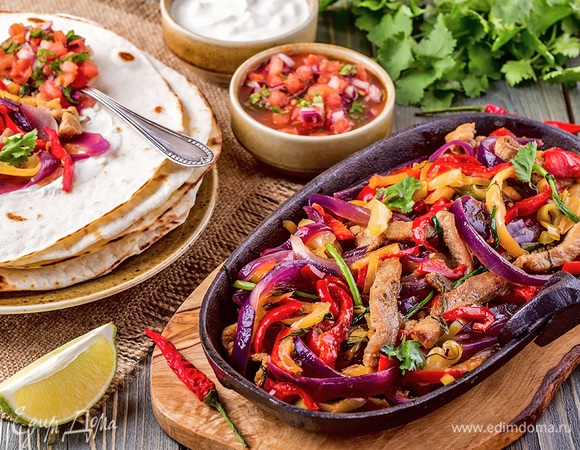 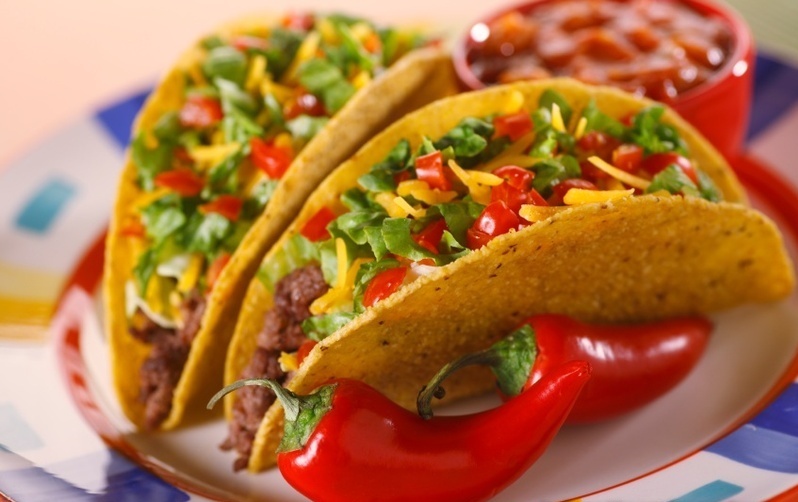 Задание
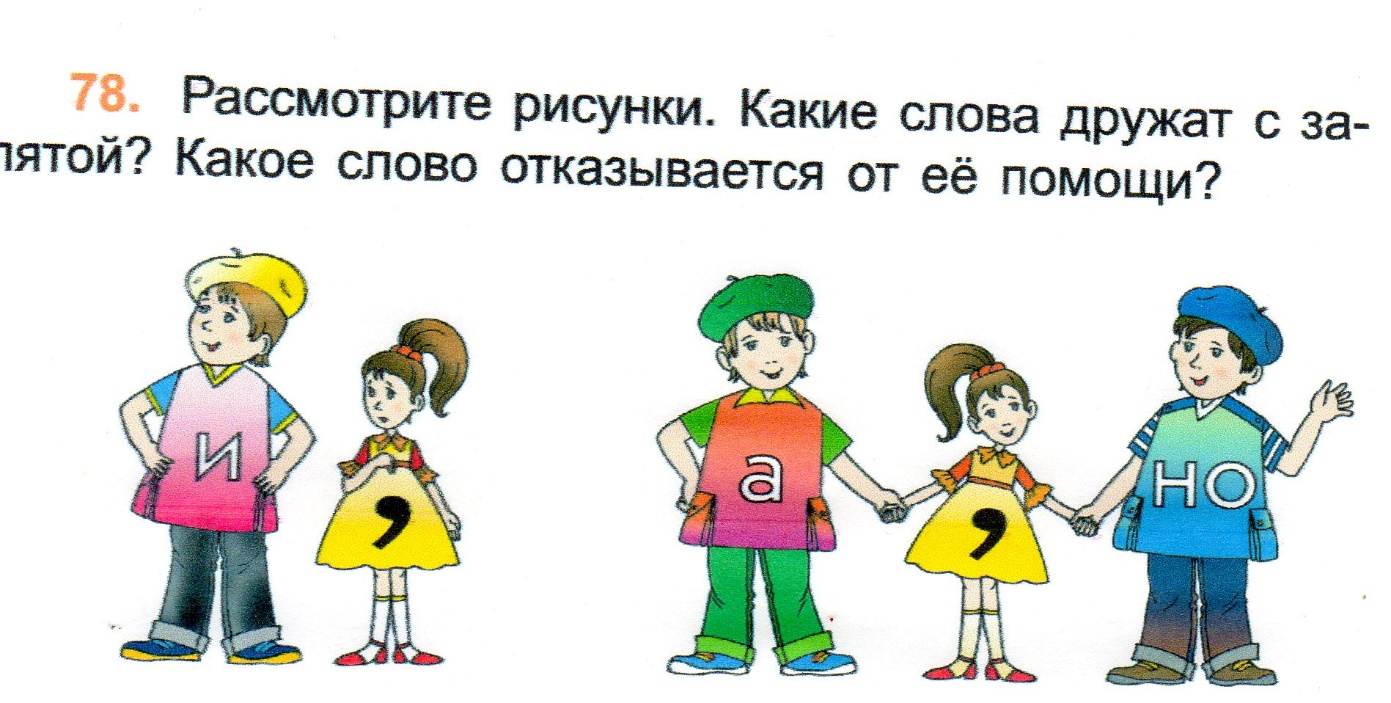 Малика любит не яблоки, а … . 
Мне нравятся не красные, а … яблоки. 
Сегодня мы не работали в саду, а  … . 
Бабушка сварила не компот, а … .
Эти яблоки маленькие, но … . 
Лимоны были красивые, но … . 
Мы не хотели собирать яблоки, но … .
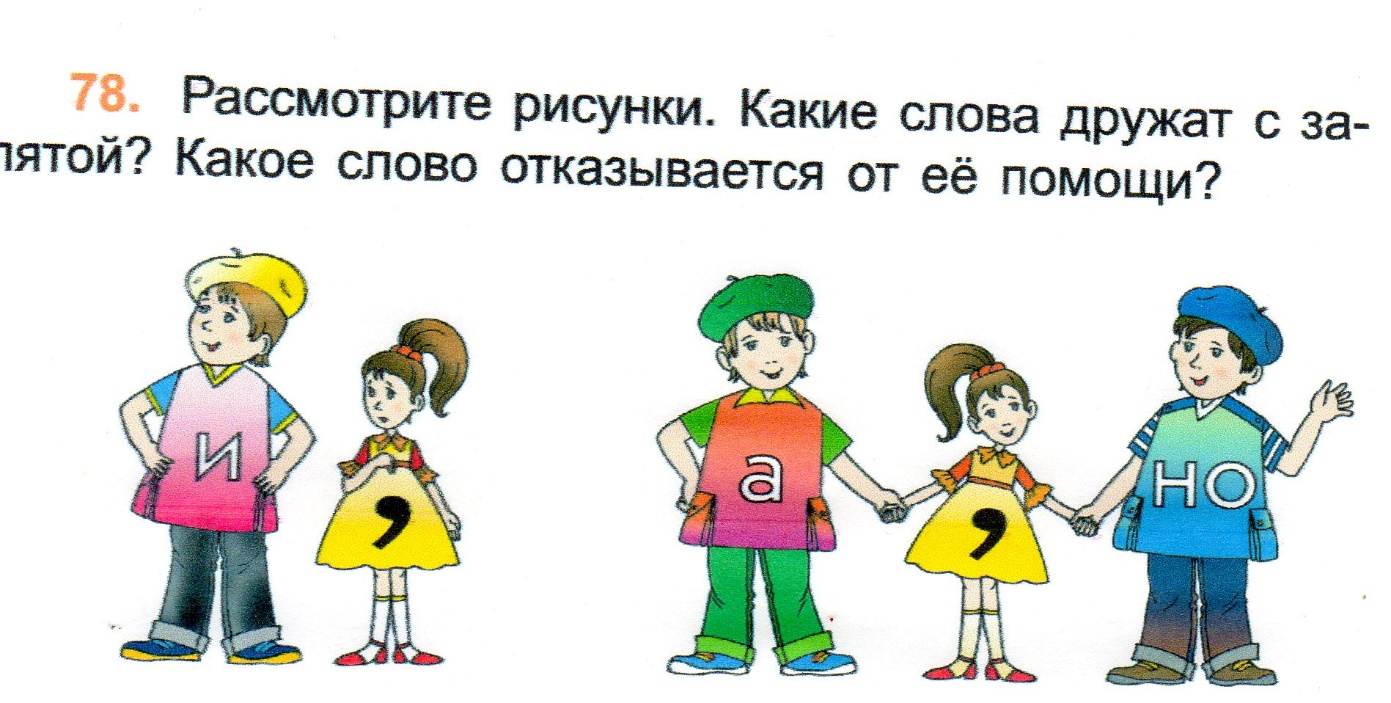 Задание
Малика любит не яблоки, а вишни . 
Мне нравятся не красные, а зелёные яблоки. 
Сегодня мы не работали в саду, а  отдыхали . 
Бабушка сварила не компот, а кисель .
Эти яблоки маленькие, но вкусные . 
Лимоны были красивые, но кислые . 
Мы не хотели собирать яблоки, но собрали .
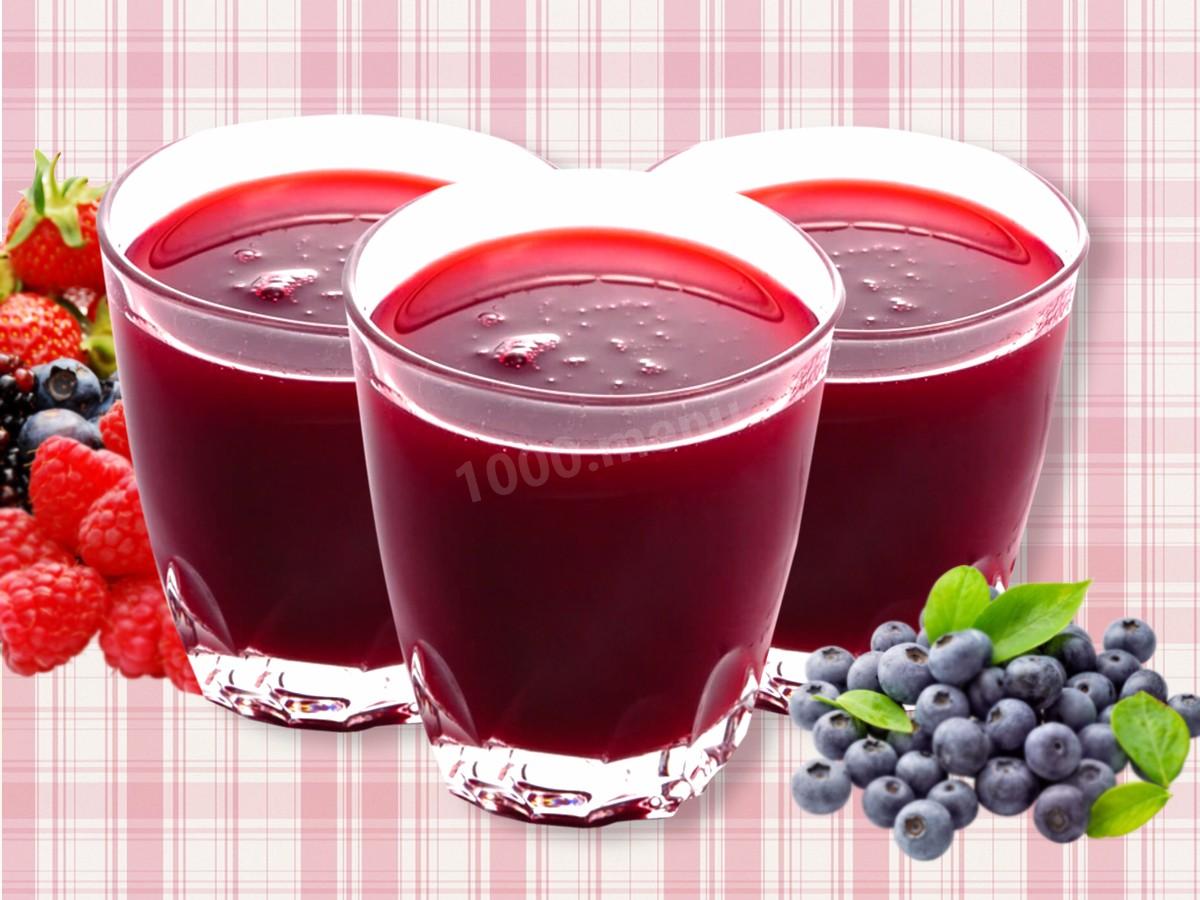 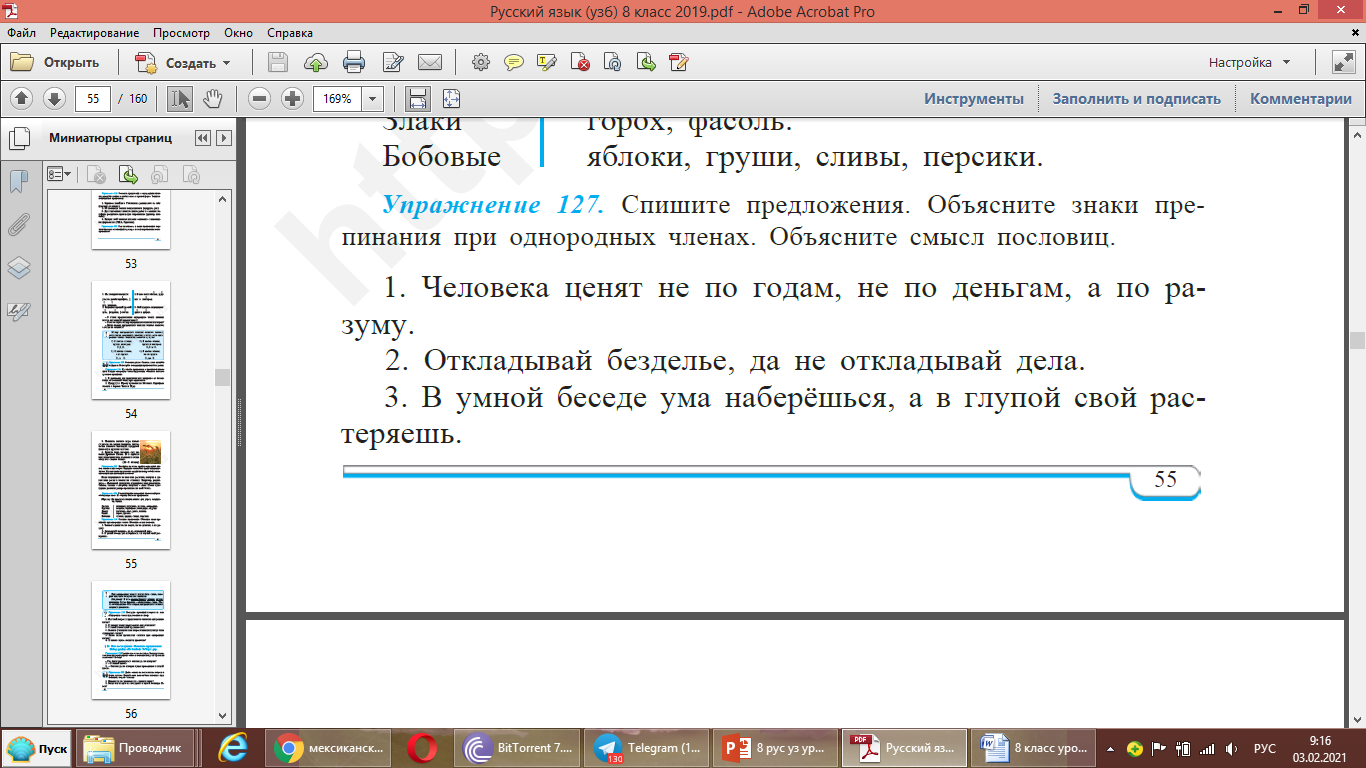 Дело – безделье
Умный - глупый
Разум – богатство, возраст ???
Задание для самостоятельной работы
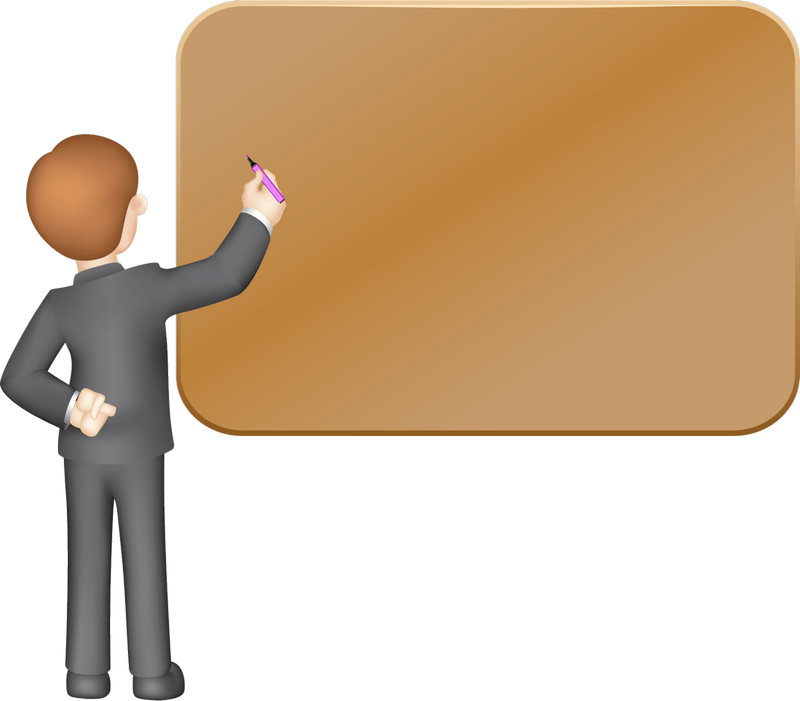 Выполните упражнение 127.  Объясните смысл пословиц.